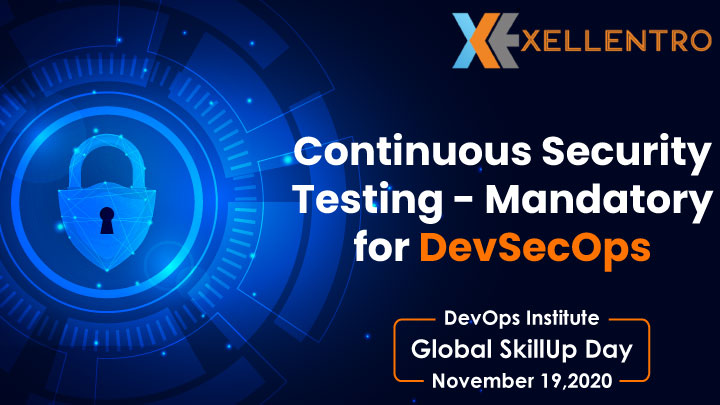 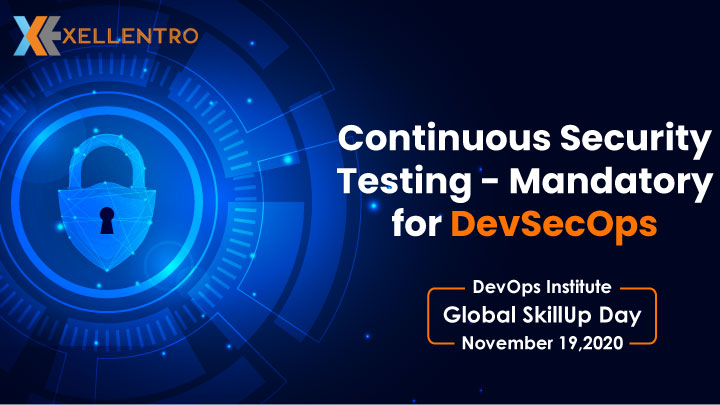 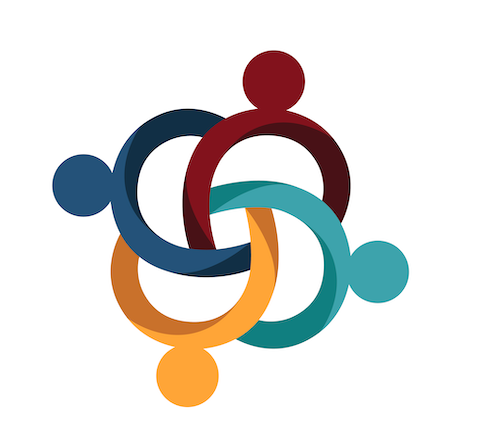 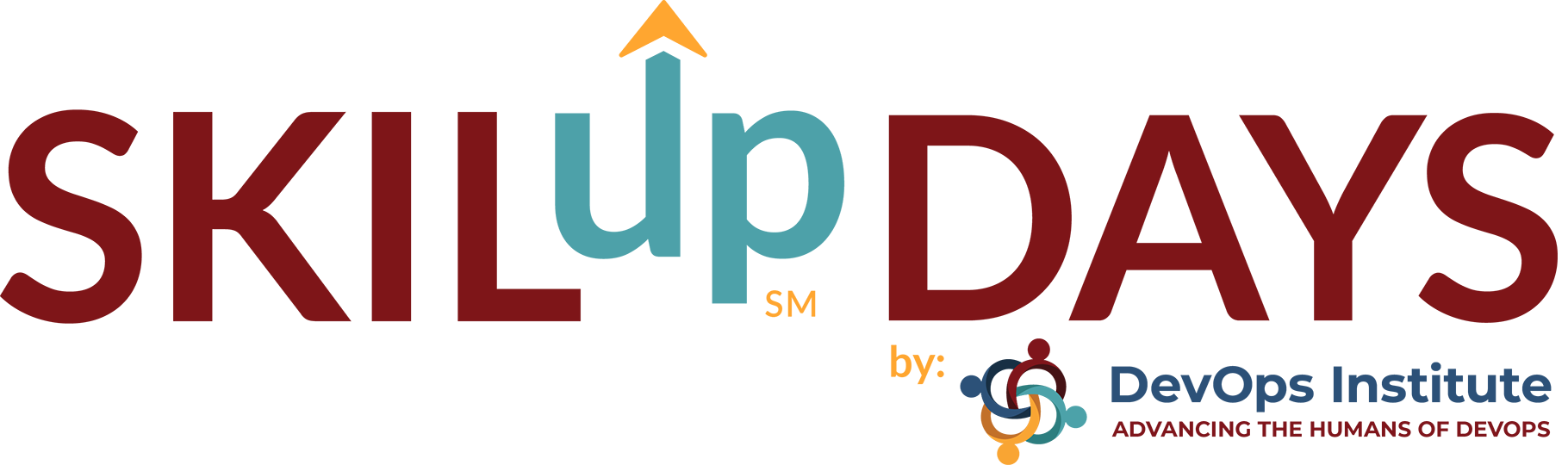 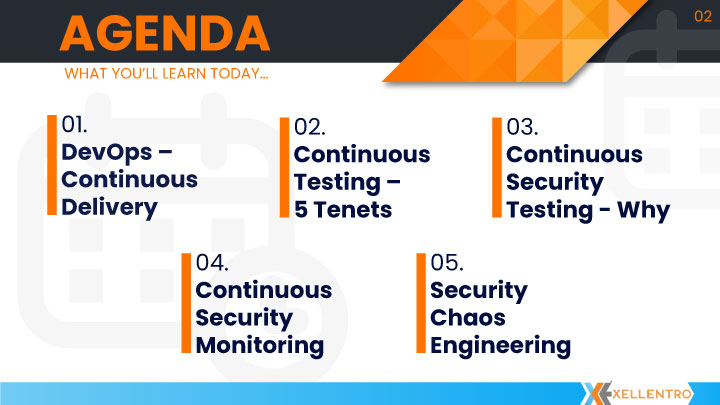 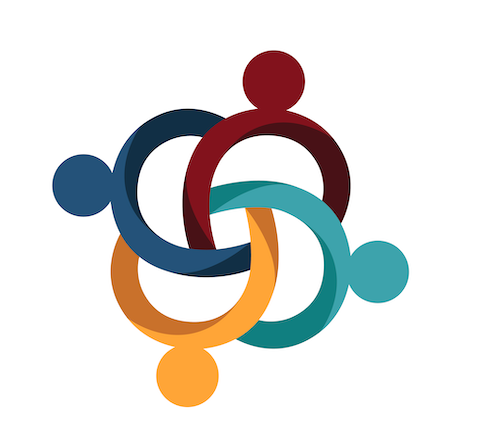 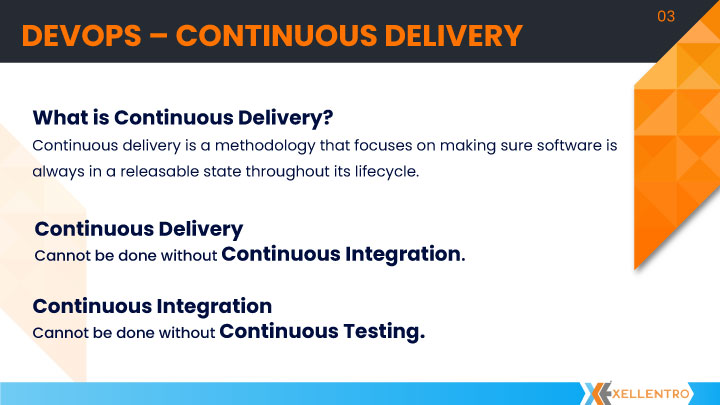 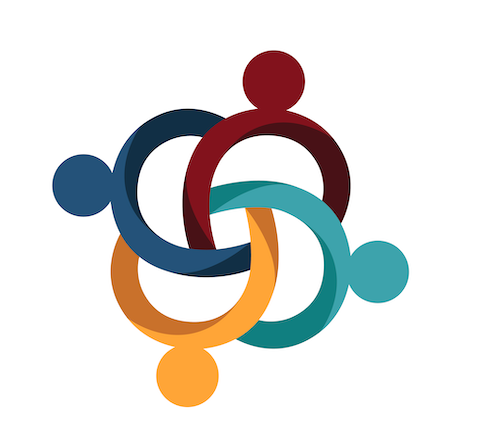 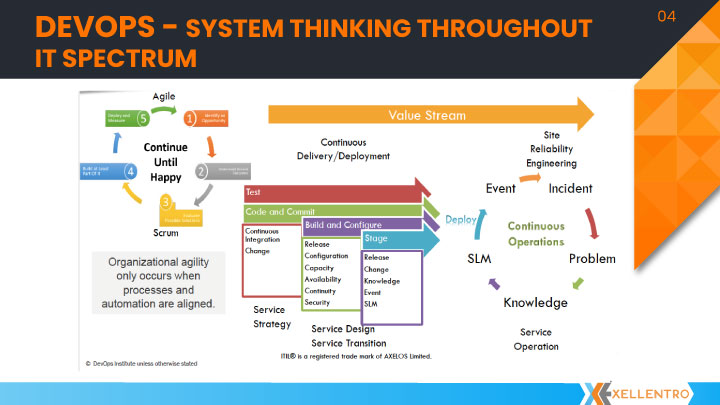 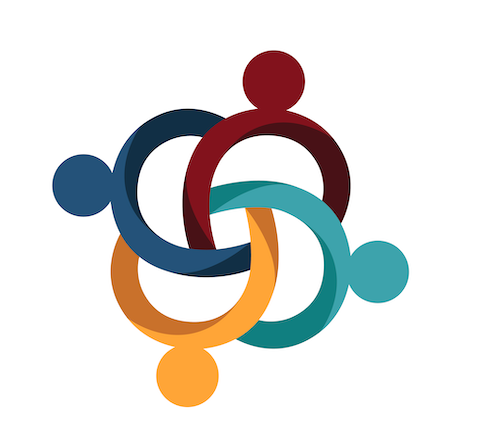 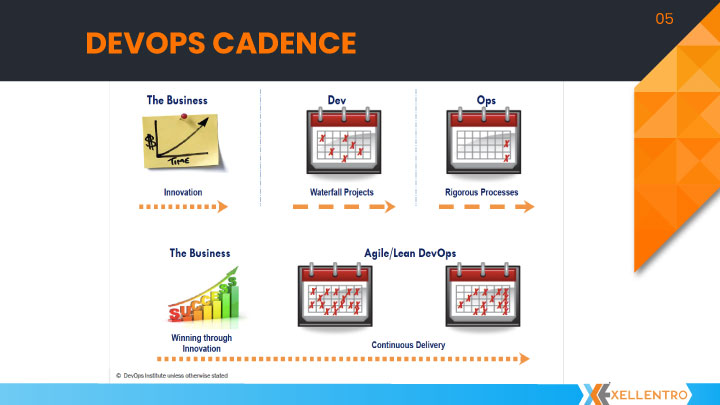 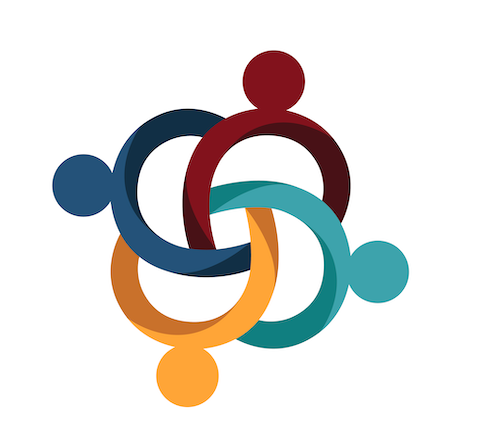 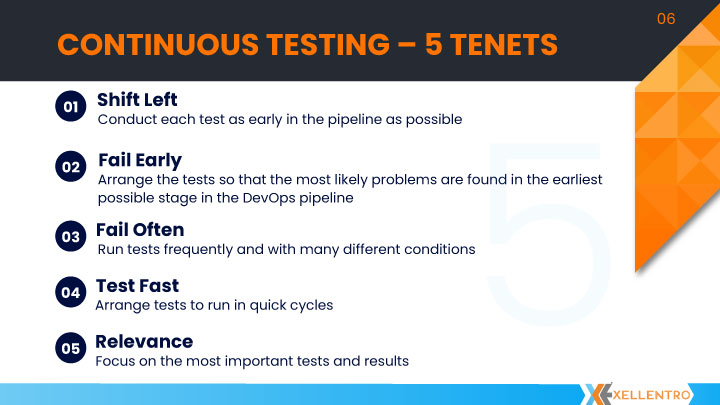 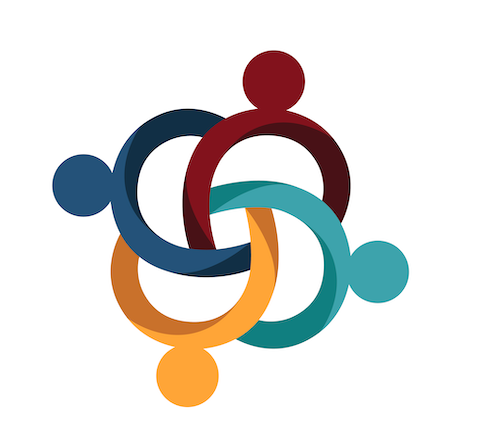 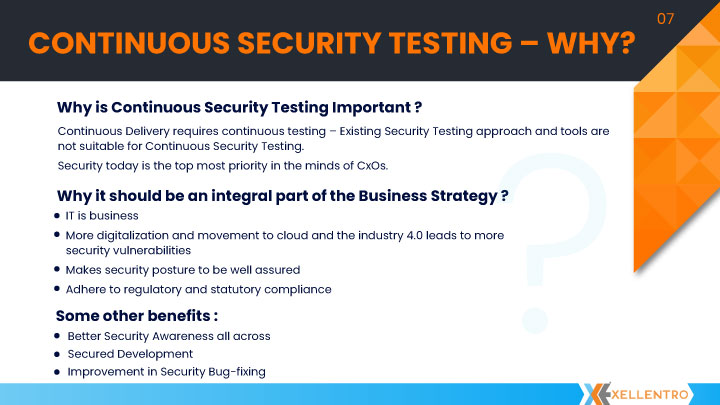 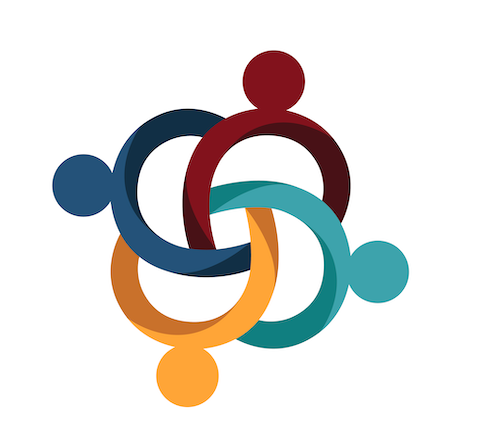 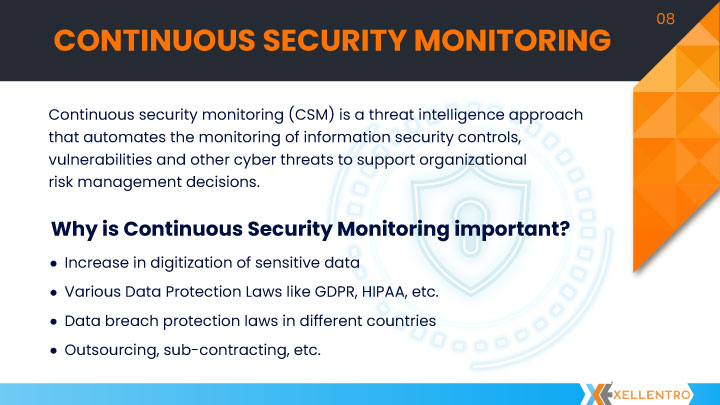 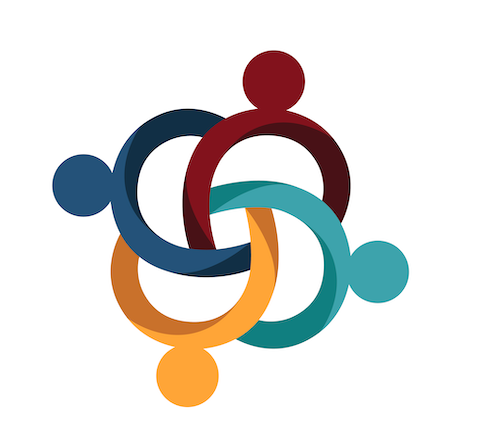 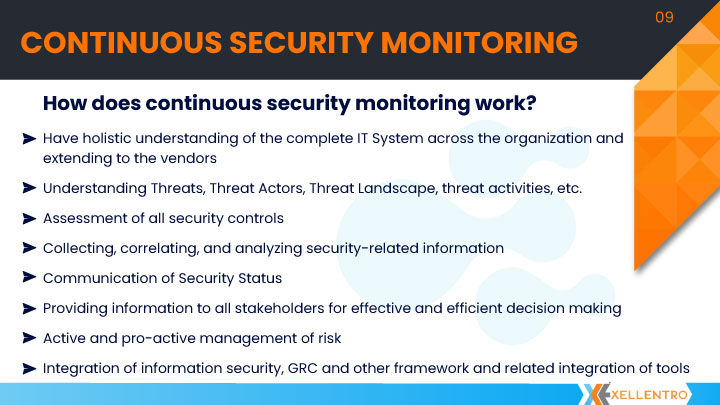 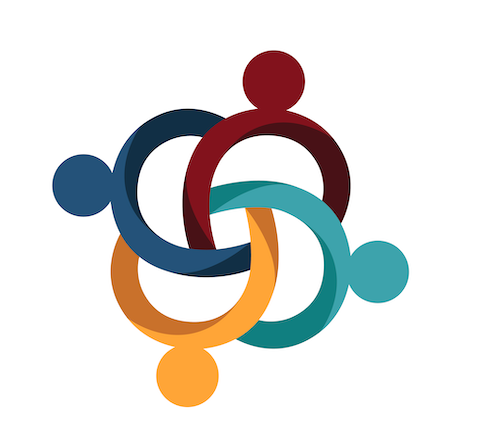 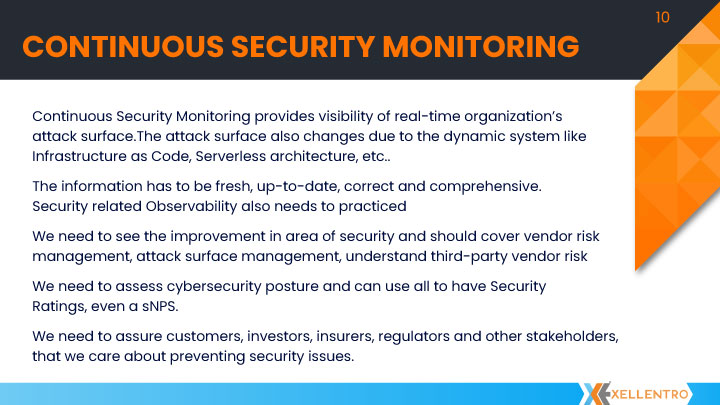 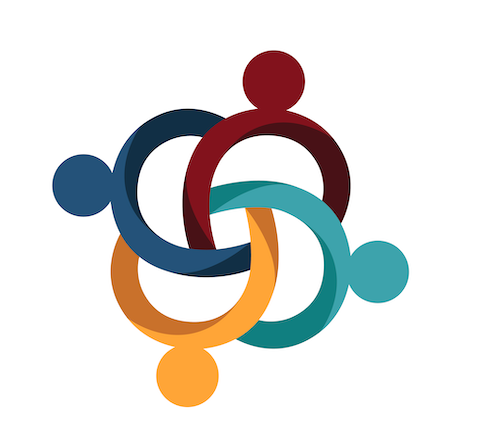 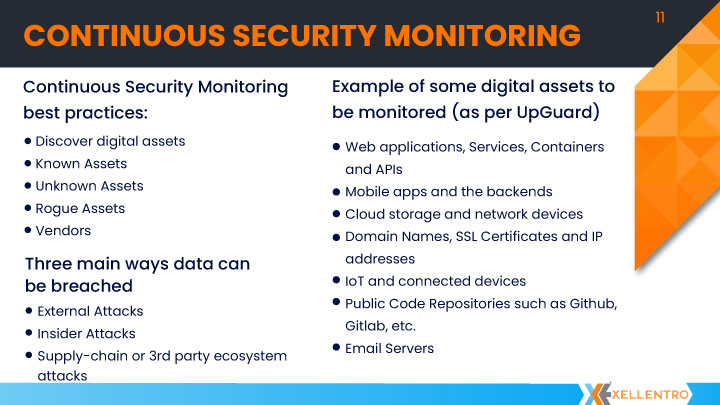 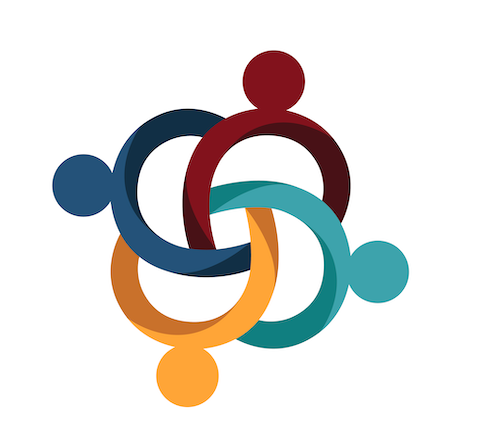 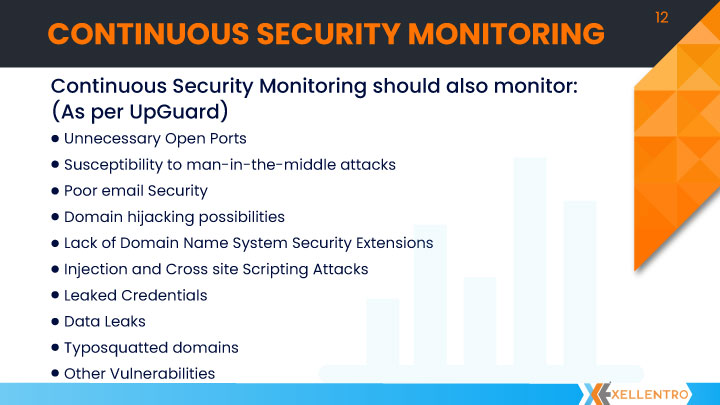 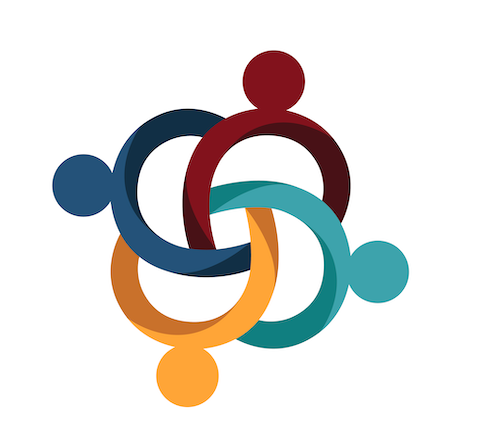 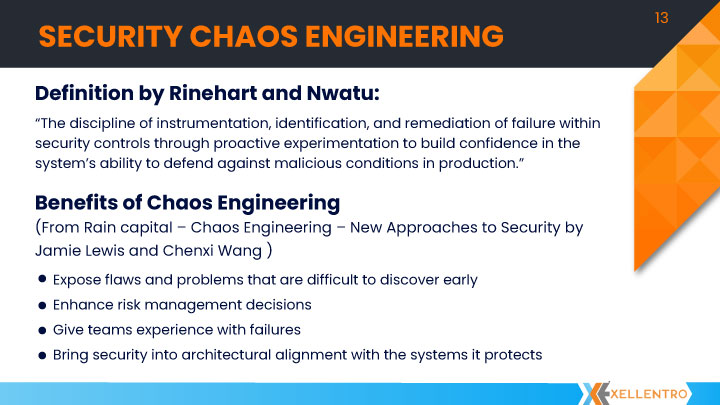 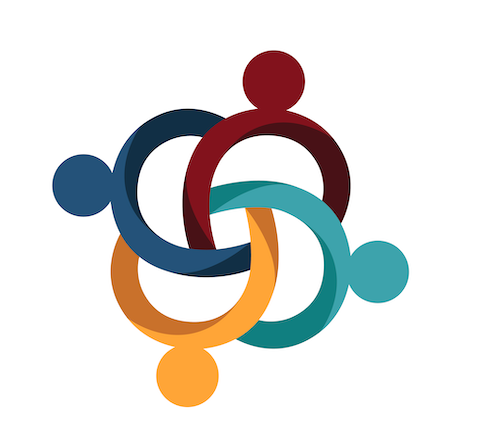 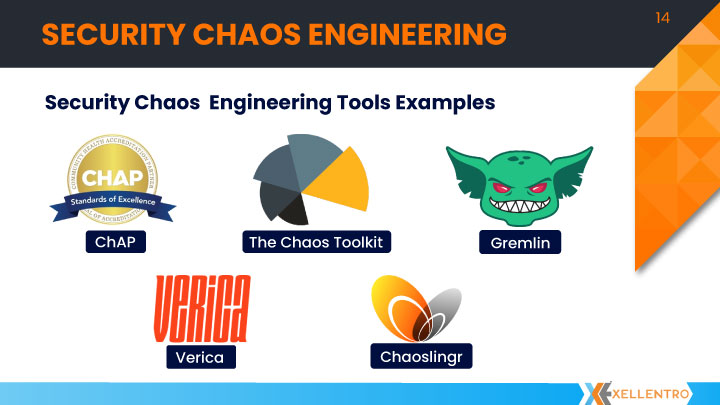 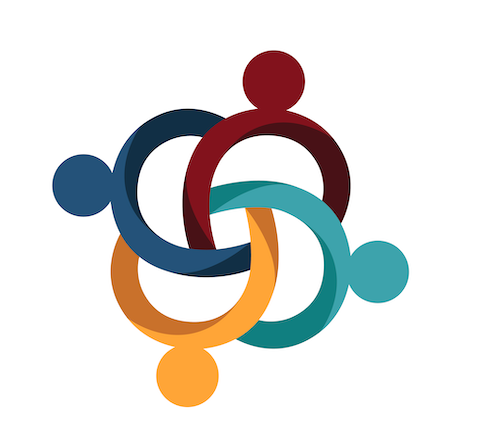 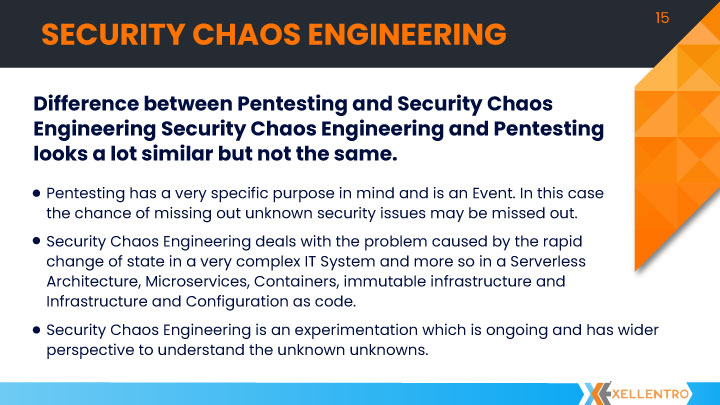 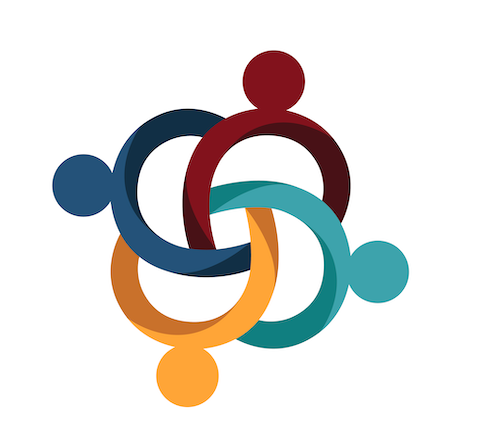 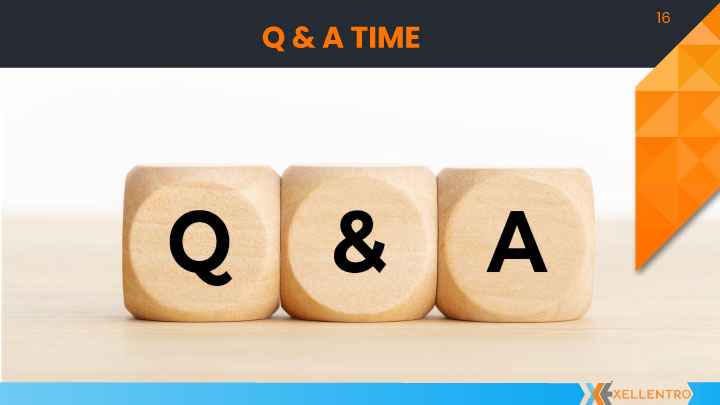 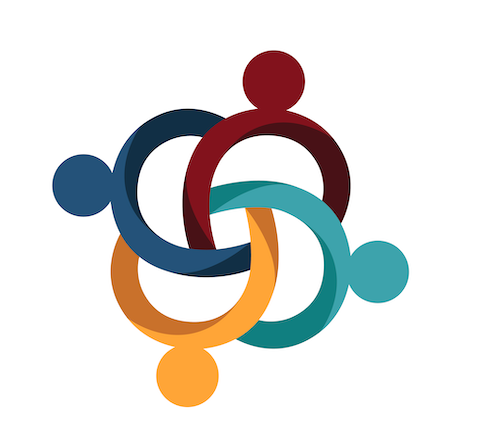 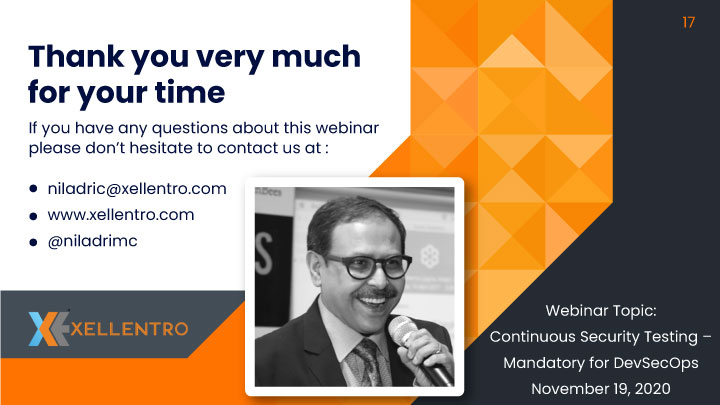 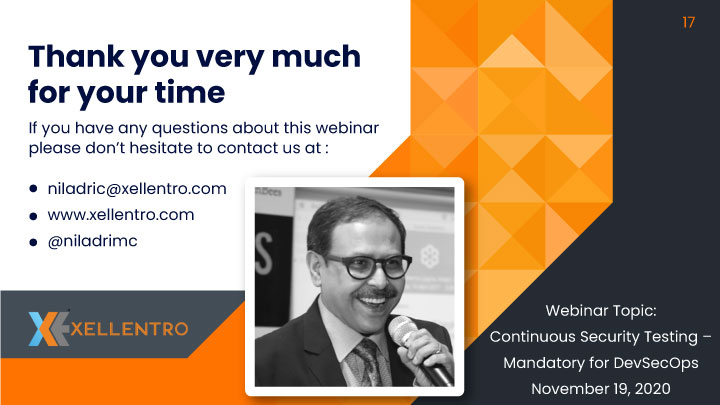 Meet me in the Network Chat Lounge for questions
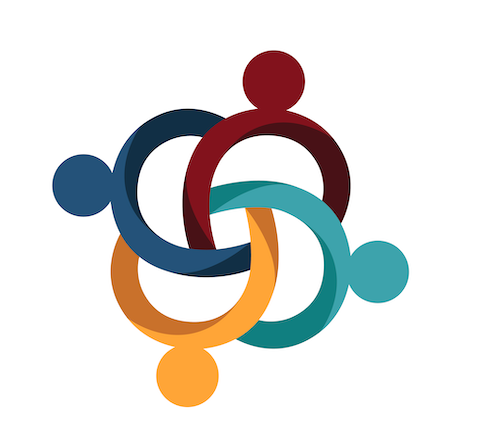 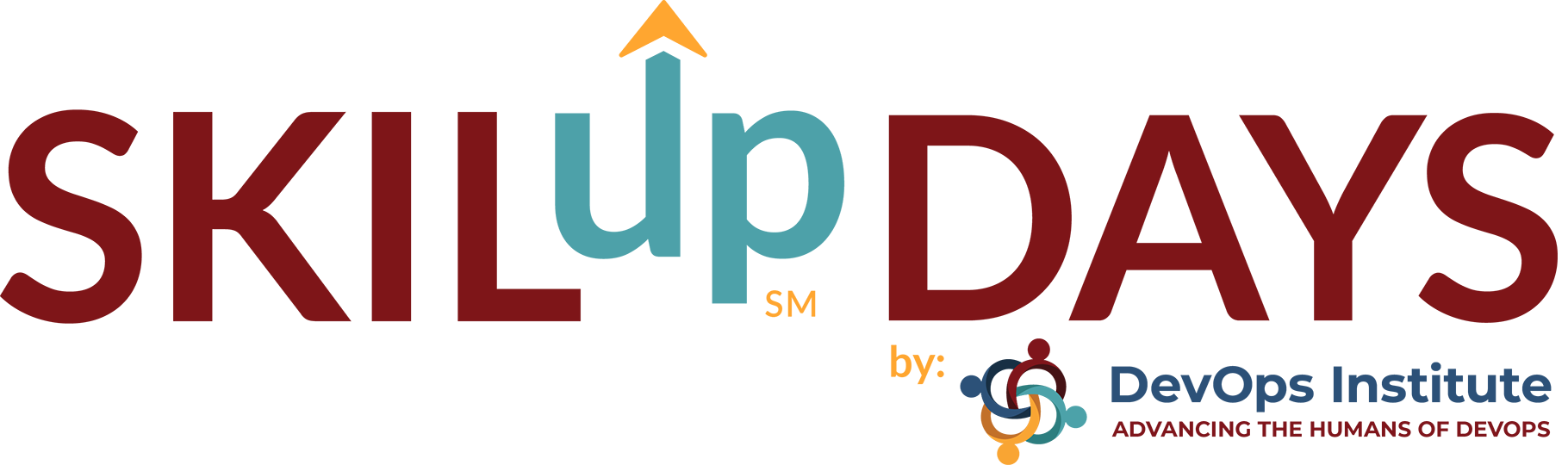